В царстве грибов
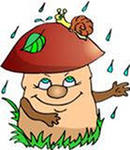 Окружающий мир   З класс



Налимова З.Р.
Учитель начальных классов
МОУ «СОШ № 12»
г. Новокузнецк
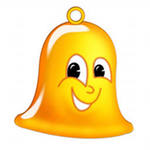 Правила друзей природы
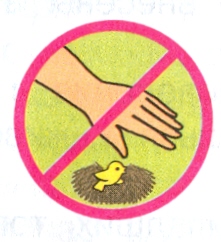 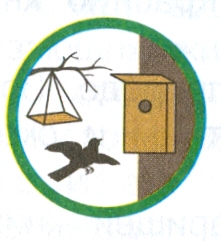 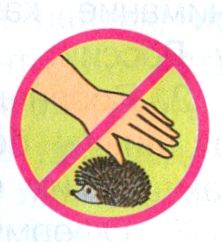 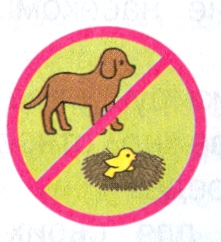 3
4
5
6
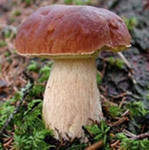 В царстве грибов
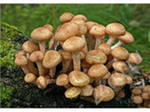 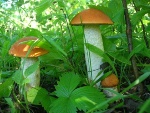 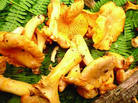 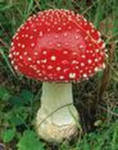 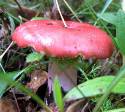 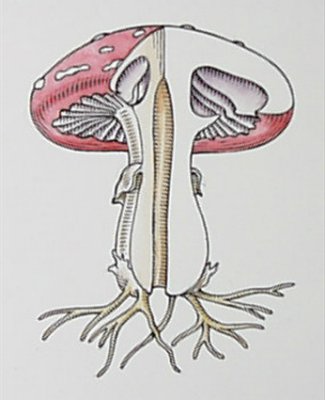 1.Шляпка.


2.                2.Ножка.


3.                 3. Грибница.
Красная книга России
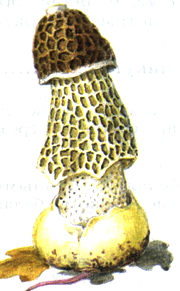 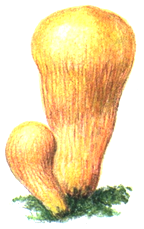 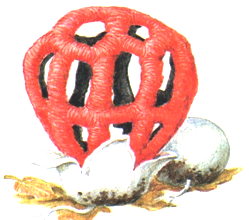 РОГАТИК 
ПЕСТИКОВЫЙ
РЕШЕТОЧНИК    КРАСНЫЙ
СЕТКОНОСКА СДВОЕННАЯ
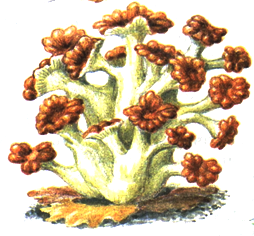 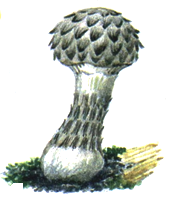 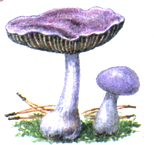 ШИШКОГРИБ
ХЛОПЬЕНОЖКОВЫЙ
ПАУТИННИК 
ФИОЛЕТОВЫЙ
ГРИФОЛА
КУРЧАВАЯ
Знаете ли вы грибы?
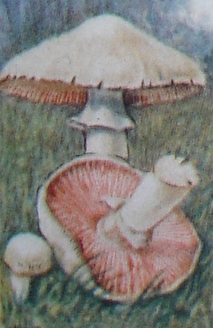 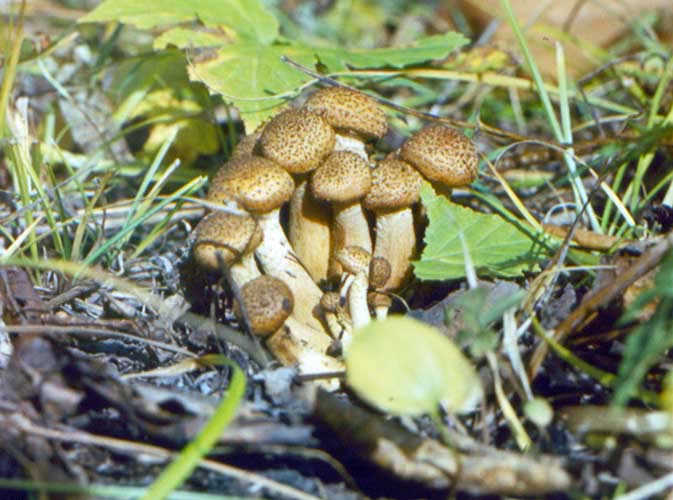 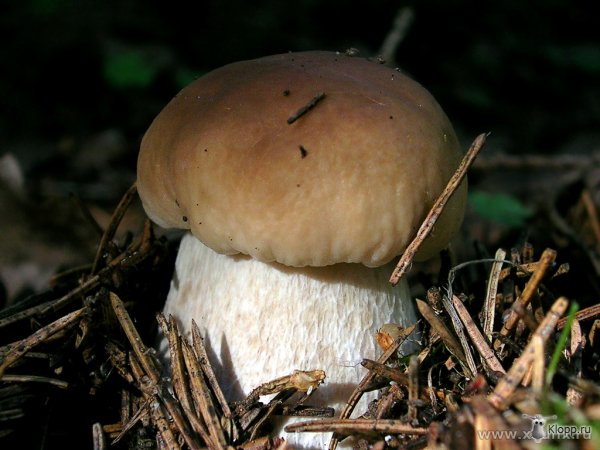 Белый гриб
Опёнок осенний
Шампиньон
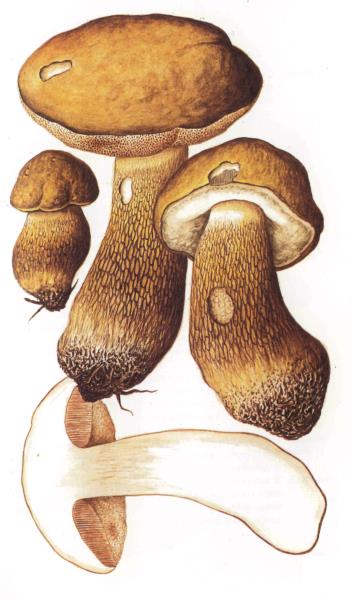 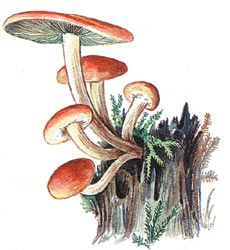 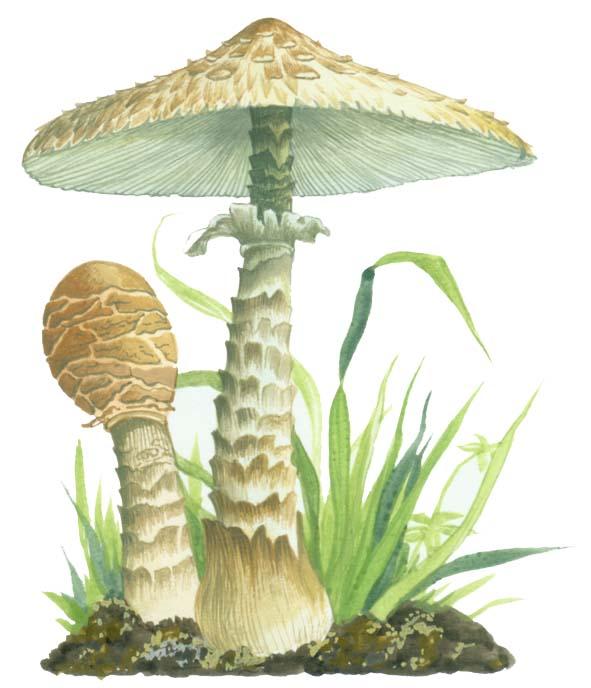 Ложноопёнок 
кирпично-красный
Желчный гриб
Бледная поганка
Как собирать грибы
1. Собирай только те грибы, которые хорошо знаешь.
2. Когда ищешь грибы, не разрывай и не раскидывай в стороны листву, мох.
3. Чтобы не повредить грибницу, лучше всего   срезать грибы ножиком.
4. Не надо брать старые грибы. В них может быть опасный для человека яд.
5. Нельзя собирать грибы возле шоссейных дорог. В этих грибах накапливаются вредные вещества.
А чем же питаются грибы?
Посмотрим в учебнике: с.118.

Грибы поглощают питательные вещества из мёртвых останков растений и животных.
Какую пользу приносят грибы природе?
Еще раз просмотрите с.118-119:
Грибы разрушают остатки живых организмов и способствуют образованию перегноя.
Некоторые грибы помогают растениям впитывать из почвы воду и соли.
Грибами питаются многие животные.
Некоторые грибы помогают готовить пищу.
Есть грибы-лекарства.